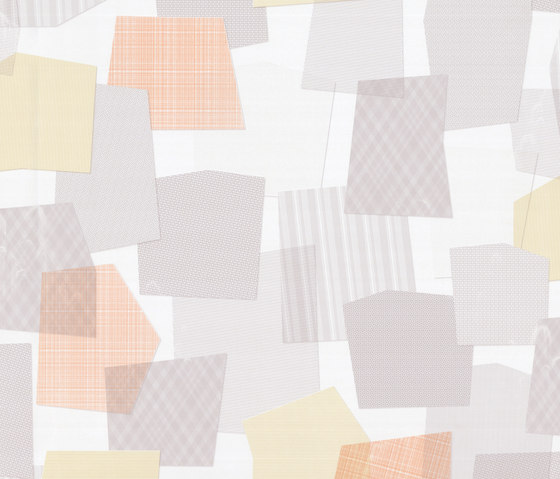 ESCUELA NORMAL DE EDUCACIÓN PREESCOLAR
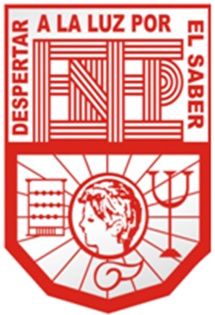 Georgina Isabel Castañeda Ortiz
#4
4° B
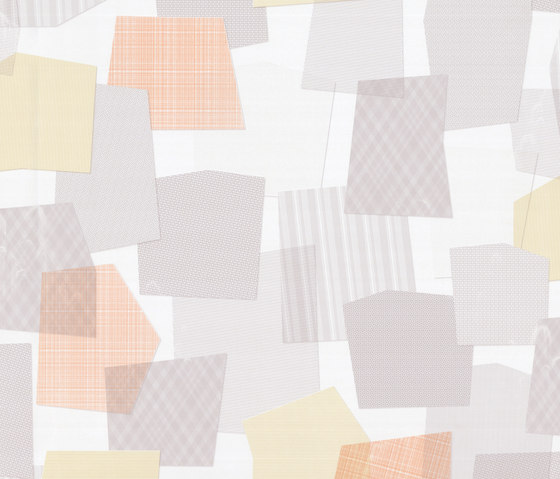 Introducción
A continuación, se mostrarán los campos formativos que conforman la educación básica en preescolar, siendo seis en total, y se compararan con los principios pedagógicos que se marcan en el Plan de estudios de Educación Básica, con el fin de demostrar la relación que tienen.
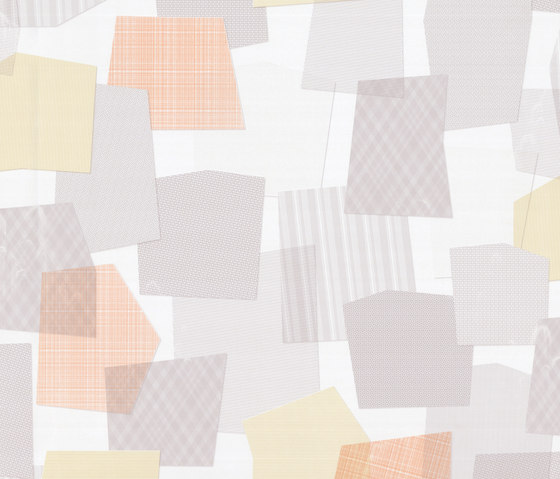 Ambientes de aprendizaje.
Atención en procesos de aprendizaje.
Planificar.
Trabajar en colaboración para construir el aprendizaje.
Lenguaje y comunicación
Tutoría y asesoría.
Desarrollo de competencias y aprendizajes esperados.
Atender diversidad.
Materiales educativos.
Evaluar para aprender.
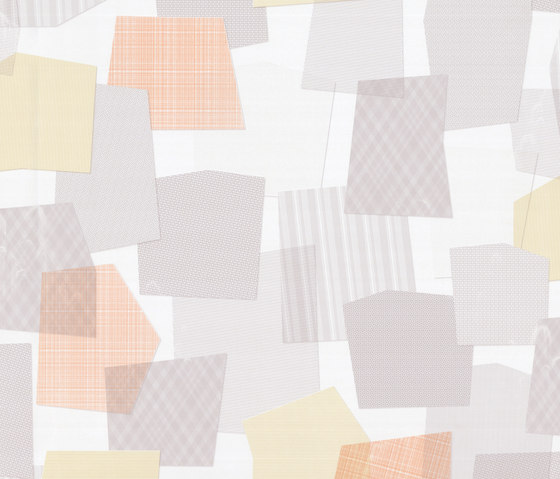 Ambientes de aprendizaje.
Atención en procesos de aprendizaje.
Planificar.
Trabajar en colaboración para construir el aprendizaje.
Pensamiento matemático
Tutoría y asesoría.
Desarrollo de competencias y aprendizajes esperados.
Atender diversidad.
Materiales educativos.
Evaluar para aprender.
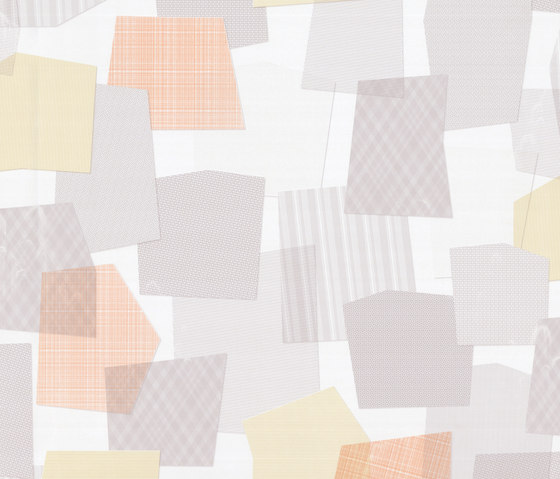 Ambientes de aprendizaje.
Atención en procesos de aprendizaje.
Planificar.
Trabajar en colaboración para construir el aprendizaje.
Temas sociales.
Exploración y conocimiento del medio
Reorientar el liderazgo.
Desarrollo de competencias y aprendizajes esperados.
Atender diversidad.
Materiales educativos.
Evaluar para aprender.
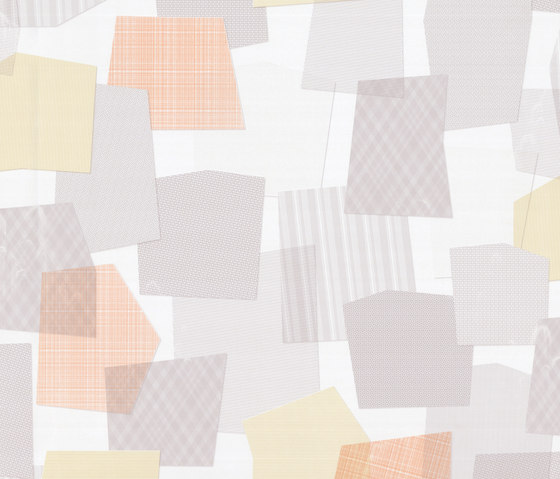 Ambientes de aprendizaje.
Atención en procesos de aprendizaje.
Planificar.
Trabajar en colaboración para construir el aprendizaje.
Tutoría y asesoría.
Desarrollo personal y social
Pacto de alumno, docente, familia y escuela.
Desarrollo de competencias y aprendizajes esperados.
Atender diversidad.
Materiales educativos.
Evaluar para aprender.
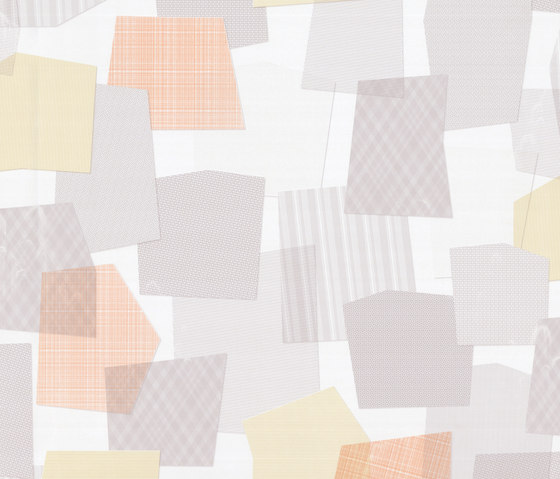 Ambientes de aprendizaje.
Atención en procesos de aprendizaje.
Planificar.
Trabajar en colaboración para construir el aprendizaje.
Desarrollo físico y salud
Tutoría y asesoría.
Desarrollo de competencias y aprendizajes esperados.
Atender diversidad.
Materiales educativos.
Evaluar para aprender.
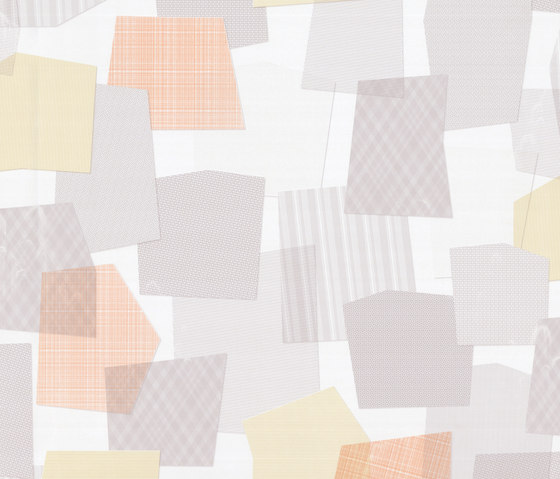 Ambientes de aprendizaje.
Atención en procesos de aprendizaje.
Planificar.
Trabajar en colaboración para construir el aprendizaje.
Expresión y apreciación artísticas
Tutoría y asesoría.
Desarrollo de competencias y aprendizajes esperados.
Atender diversidad.
Materiales educativos.
Evaluar para aprender.
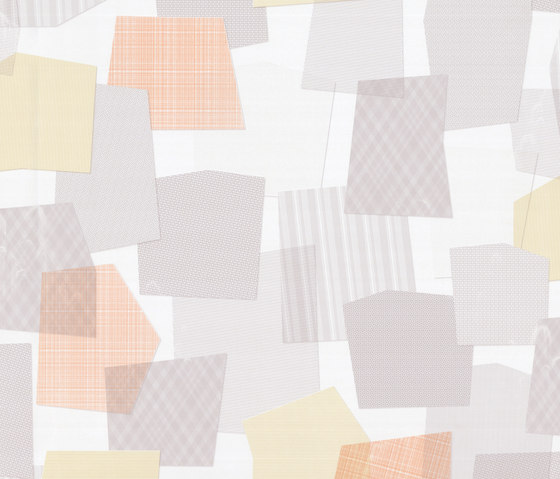 Conclusión
Como se puede ver, el análisis nos muestra claros ejemplos en que cada principio se relaciona con los campos formativos que se tienen en preescolar, por lo que en éste ciclo educativo del niño, se le prepara para desarrollar competencias que le ayudarán a entender otras en las educación básica.